Путеводитель
к решению Совета народных депутатов муниципального образования «Шовгеновский район» «О годовом отчете об исполнении бюджетамуниципального образования  «Шовгеновский район» 
 за 2024 год
ШОВГЕНОВский  район
Территория составляет 521,4 кв. км.
В состав Шовгеновского района входят 6 поселений
Население –16287 чел.
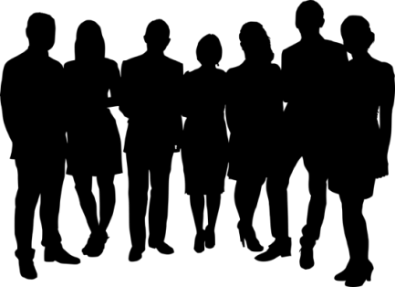 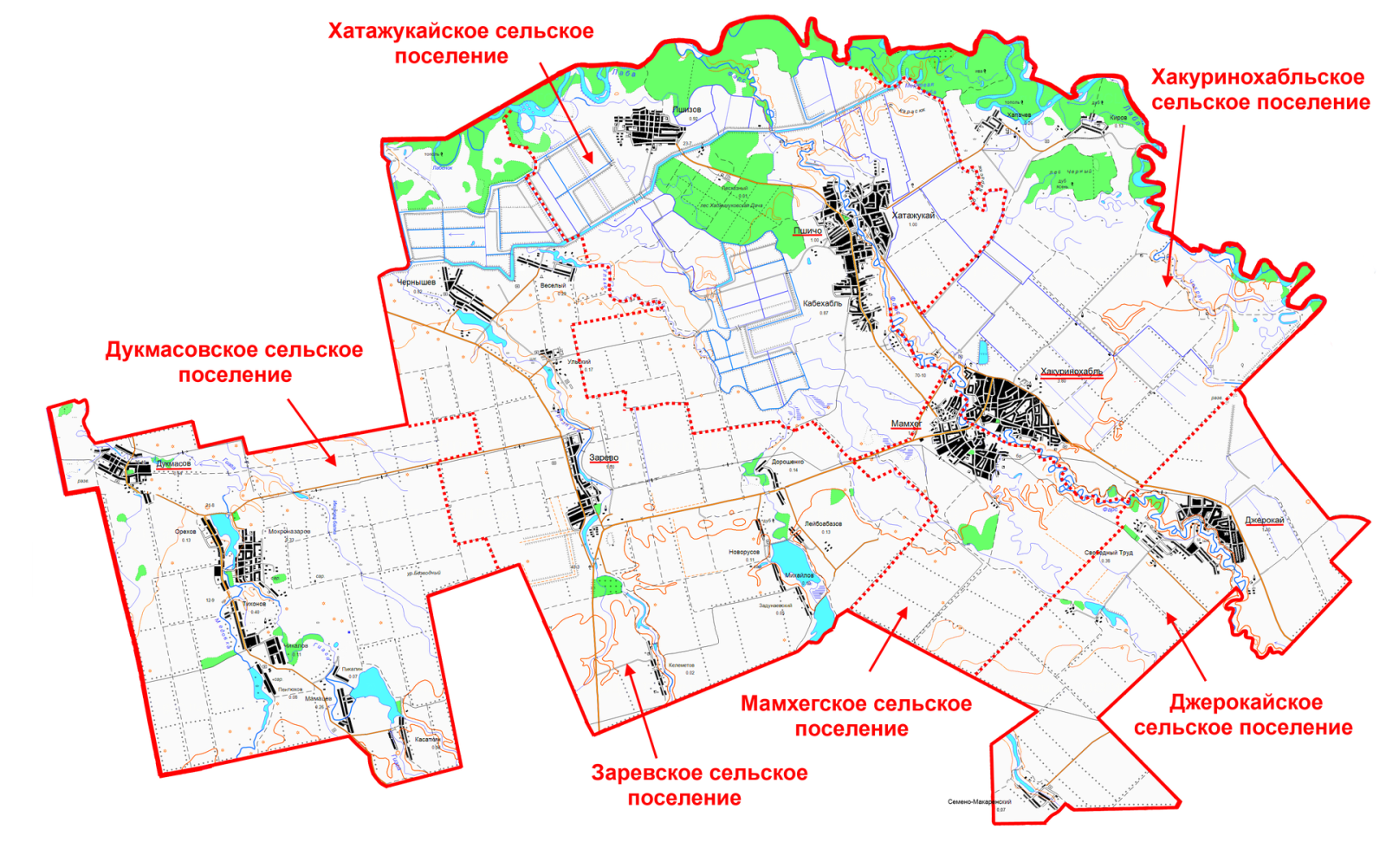 Основные показатели социально-экономического развития МО «Шовгеновский район» за 2024 год
Основные параметры исполнения консолидированного бюджета муниципального образования «Шовгеновский район», тыс. руб.
Бюджет  – форма образования и расходования денежных средств, предназначенных для финансового обеспечения задач и функций государства и местного самоуправления
Доходы бюджета – поступающие в бюджет на безвозмездной и безвозвратной основе, денежные средства

Расходы бюджета – выплачиваемые из бюджета денежные средства

Цель составления бюджета – учет объема располагаемых и расходуемых средств
Доходы-расходы=дефицит/профицит
Дефицит – расходы больше доходов
  Профицит – доходы больше расходов
Бюджетный  процесс муниципального  образования              «ШОВГЕНОВский  район»
Составление проекта бюджета очередного года  (июль)
Утверждение отчета об исполнении бюджета предыдущего года
Публичные слушания по проекту бюджета очередного года
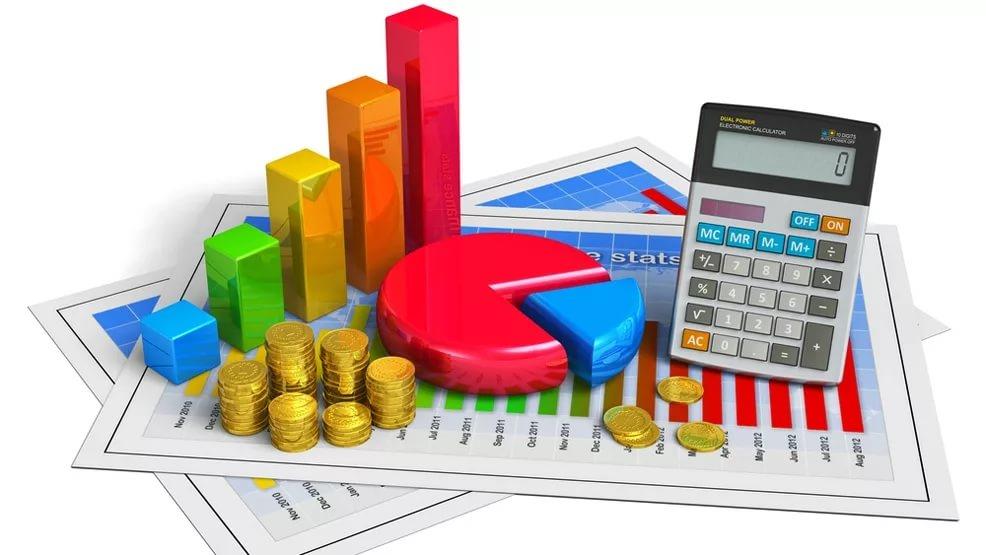 Рассмотрение проекта очередного года
 (с ноября по декабрь)
Публичные слушания по отчету об исполнении бюджета предыдущего года
Утверждение бюджета очередного года
Формирование отчета об исполнении бюджета предыдущего года
Исполнение бюджета в текущем году
Основные  характеристики  бюджета муниципального  образования  «ШОВГЕНОВский  район»
Доходы бюджета муниципального образования «Шовгеновский район» на 1 жителя
Основные  параметры  исполнения  Бюджета муниципального образования  «ШОВГЕНОВский район» за 2024 год
Объем  и  структура налоговых  доходов  бюджета муниципального  образования «ШОВГЕНОВский  район»
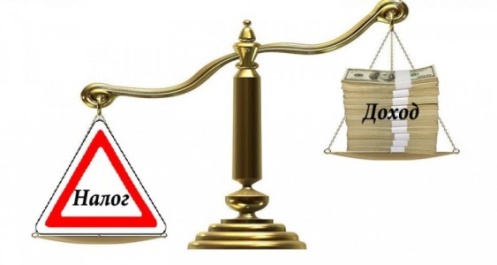 Объем  и  структура неналоговых  доходов  бюджета муниципального  образования                               «ШОВГЕНОВский  район» за 2024 год, тыс. руб.
Безвозмездные  поступления  в  бюджет муниципального  образования «ШОВГЕНОВский  район» за 2024 год, тыс. руб.
Исполнение  бюджета муниципального  образования  «ШОВГЕНОВский  район» по  разделам  классификации  расходов в 2024 году, тыс. руб.
Расходы  бюджета  муниципального  образования «ШОВГЕНОВский  район»,  тыс. руб.
Расходы   бюджета МО «Шовгеновский район» тыс. руб.
В рамках раздела «Общегосударственные вопросы» исполнялись обязательства на функционирование Главы муниципального образования  «Шовгеновский район» и его аппарата, функционирование Совета народных депутатов, обеспечение референдумов , финансирование резервных фондов и другие общегосударственные вопросы.
Расходы по разделу 
«Общегосударственные вопросы», 
тыс. руб.
Расходы по разделу «Национальная 
безопасность
 и правоохранительная деятельность», тыс. руб.
Расходы по разделу 
«Национальная экономика», 
тыс. руб.
Расходы по разделу «Жилищно-
коммунальное 
хозяйство», тыс. руб.
Расходы по разделу 
«Образование», 
тыс. руб.
Расходы по разделу
 «Культура, кинематография», тыс. руб.
Расходы по разделу
 «Средства массовой 
информации»,
 тыс. руб.
Расходы по разделу
 «Социальная политика», 
тыс. руб.
Расходы по разделу 
«Физическая культура
 и спорт», тыс. руб.
Расходы по разделу 
«Обслуживание 
государственного
муниципального долга»,
 тыс. руб.
Расходы по разделу 
«Межбюджетные 
трансферты», тыс. руб.
Расходы  бюджета муниципального  образования  «ШОВГЕНОВский  район» по  видам  расходов классификации  расходов,  тыс. руб.
Расходы  бюджета  муниципального образования «Шовгеновский район» за 2024 год по разделам  и  подразделам  классификации расходов  бюджетов  Российской  Федерации
Расходы  бюджета  МО «ШОВГЕНОВский  район» на реализацию  муниципальных  программ МО «ШОВГЕНОВский  район», тыс. руб.
Муниципальная программа муниципального образования  «ШОВГЕНОВский район» «Развитие культуры и искусства», тыс. руб.
Срок реализации: 2014-2026 гг.
Цель: Сохранение и развитие культуры и искусства муниципального образования «Шовгеновский район»
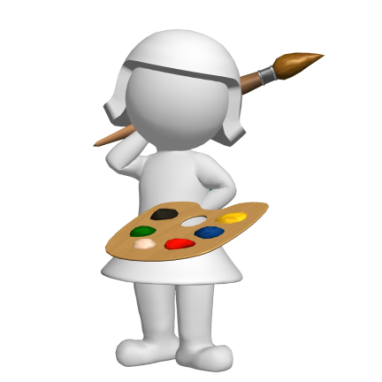 Сведения о достижении значений целевых показателей эффективности реализации муниципальной программы
Сведения о реализации  общественно-значимых  проектов для  муниципального  образования  «ШОВГЕНОВский  район»
Сведения о реализации общественно-значимых               проектов для муниципального образования  «ШОВГЕНОВский  район»
Сведения расходах бюджета муниципального образования «Шовгеновский район» по целевым  группам в сфере образования за 2024 год
Дотации на выравнивание бюджетной обеспеченности сельских  поселений
2024  год  план:
2024  год  факт:
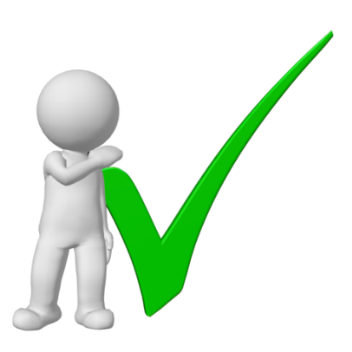 Муниципальный  долг МУНИЦИПАЛЬНОГО ОБРАЗОВАНИЯ «Шовгеновский район»
Учет и регистрация муниципальных долговых обязательств в муниципальном образовании «Шовгеновский район» осуществляется в муниципальной долговой книге.


В муниципальную долговую книгу вносятся сведения об объеме долговых обязательств по видам этих обязательств, дате их возникновения и исполнения полностью или частично, формах обеспечения обязательств.


Объем долговых обязательств составил:
 - на 01.01.2024 года  - 0,9 тыс.  рублей
 - на 01. 01.2025 года  - 0,45 тыс. рублей.
ГЛОССАРИЙ
Безвозмездные поступления - поступающие, в бюджет денежные средства   на безвозвратной и безвозмездной основе из федерального бюджета
(межбюджетные трансферты в виде дотаций, субсидий, субвенций), а также перечисления от физических и юридических лиц

Бюджет - это план расходов и предполагаемых источников доходов для их финансирования Это важнейший финансовый документ, в котором  определяются те потребности, которые подлежат удовлетворению за счет денежных средств государственной казны
Муниципальная программа – документ стратегического планирования, содержащий комплекс планируемых мероприятий, взаимоувязанных по  задачам, срокам осуществления, исполнителям и ресурсам, и инструментов государственной политики, обеспечивающих в рамках реализации  ключевых государственных функций достижение приоритетов и целей государственной политики
Дефицит – превышение расходов бюджета над его доходами

Дотации - межбюджетные трансферты, предоставляемые на безвозмездной и безвозвратной основе без установления направлений и (или) условий  их использования
Доходы – поступающие в бюджет средства
Консолидированный бюджет муниципального района - бюджет субъекта Российской Федерации и свод бюджетов муниципальных  образований, входящих в состав субъекта Российской Федерации (без учета межбюджетных трансфертов между этими бюджетами)
Межбюджетные трансферты - средства, предоставляемые одним бюджетом бюджетной системы Российской Федерации другому бюджету  бюджетной системы Российской Федерации

Налоговые доходы - доходы от предусмотренных законодательством Российской Федерации федеральных налогов и сборов, в том числе от налогов,  предусмотренных специальными налоговыми режимами, и законодательством Республики Адыгея от региональных налогов

Неналоговые доходы - платежи, которые включают в себя возмездные операции от прямого предоставления государством в пользование имущества  и природных ресурсов, от различного вида услуг, а также платежи в виде штрафов или иных санкций за нарушение законодательства

Профицит – превышение доходов бюджета над его расходами
Расходы – выплачиваемые из бюджета средства
Субсидии - межбюджетные трансферты, предоставляемые в целях софинансирования расходных обязательств, возникающих при выполнении  полномочий органов государственной власти субъектов РФ по предметам ведения субъектов РФ и предметам совместного ведения РФ и субъектов  РФ, и расходных обязательств по выполнению полномочий органов местного самоуправления по вопросам местного значения
Субвенции - межбюджетные трансферты, предоставляемые бюджетам субъектов Российской Федерации в целях финансового обеспечения  расходных обязательств субъектов РФ и (или) муниципальных образований, возникающих при выполнении полномочий РФ, переданных для  осуществления органам государственной власти субъектов РФ и (или) органам местного самоуправления
Финансовое управление администрациимуниципального образования «Шовгеновский район»
а. Хакуринохабль, ул. Шовгенова, 9, 385440
тел. 8(87773) 9-21-80

Е-mail: finshov@adygheya.gov.ru







График работы финансового управления: понедельник, вторник, среда, четверг -с 9.00 до 18.00,
пятница -с 9.00 до 17.00. Перерыв -с 13.00 до 14.00.